Мы говорим о правах ребенка.
Югов Максим
Плюснина  Диана
Осипова Мария
Шардакова Алина
Колчанова  Лиза 
Оханский р-н с. Острожка  28.02.2020г.
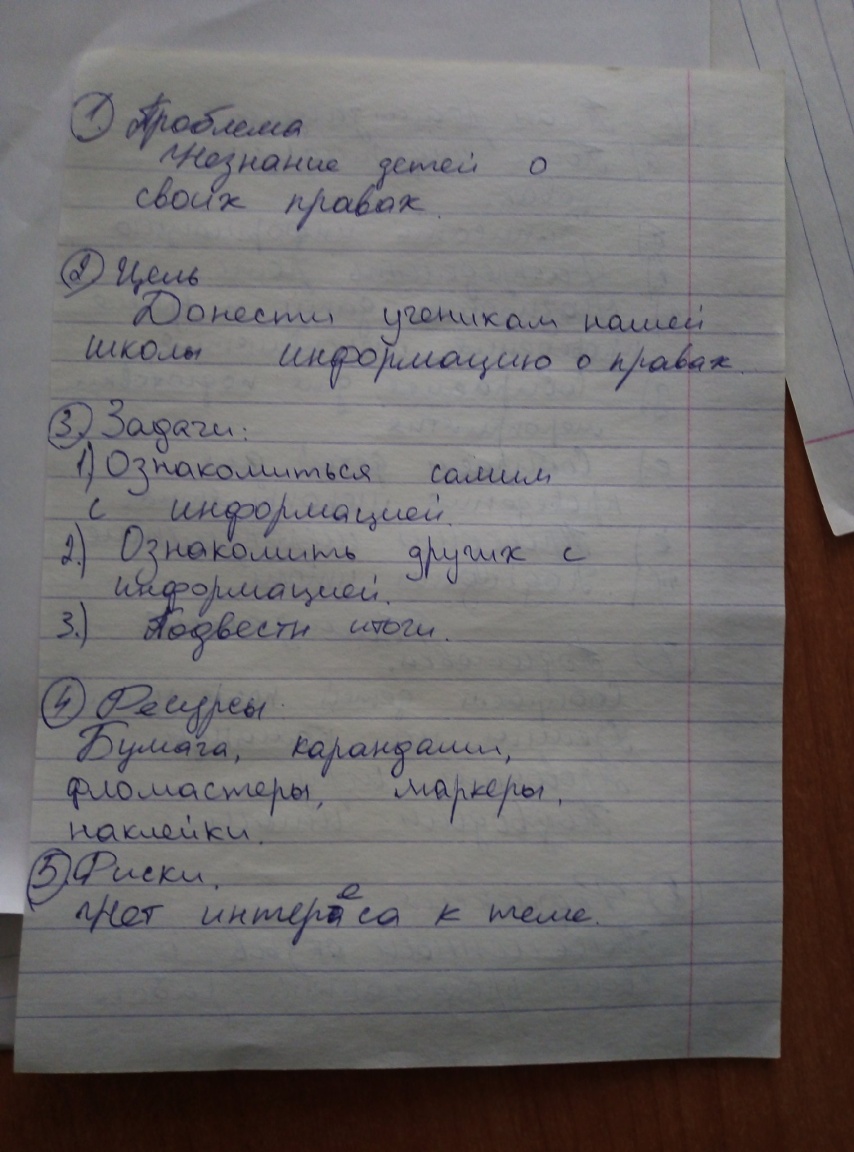 Спасибо за внимание!